Centropa is a tool that can be used to help educators teach differently so that students learn differently
Be creative
Think critically
Be Flexible 
Execute ideas
CENTROPA can be used for the following skills
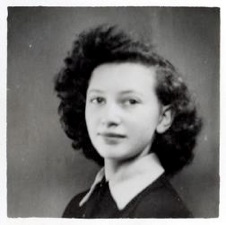 Lili Tauber
Lillie Tauber’s Lifeby Nikole and MichalGrade 7
Please put here: Lilli Tauber ppt (michal & nikol)
Lillie Tauber’s Lifeby Eden, Omer & IrenaGrade 7
Please put here the pptלילי טאובר מוחעחעחע
Wislawa Szymborska
Born: July 2, 1923 
Place: Poland
Achievements: Awarded Nobel Prize for literature in 1996
poeTRY
Takes students across boundaries of words, imagination and geographic location
Develops cultural identity 
Allows for diverse and cross-cultural exchange
Supports understanding and appreciation of others
True Love by Arthur Grade11
Please put here movietruelove (artur)
Going Home by NurGrade7-low proficiency in English
Please put hereהסרטון הטוב- באנגלית(nur)
Going Home by AmitGrade7- Autistic student
Please put here movie byamit